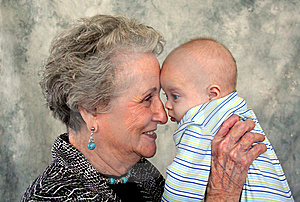 VÝVOJOVÁ PSYCHOLOGIE
Vývojová psychologie
„ Vývojová psychologie usiluje o poznání souvislostí a pravidel vývojových proměn v jednotlivých oblastech lidské psychicky a porozumění jejich mechanismům. Duševní vývoj lze charakterizovat jako proces vzniku zákonitých změn psychických procesů a vlastností v rámci diferenciace a integrace celé osobnosti.“
			    M. Vágnerová, 2000, str.15
Členění lidského vývoje
Prenatální období
Novorozenecké období
Kojenecký věk
Batolecí věk
Předškolní věk
Školní věk (Nástup do školy)
Období dospívání – pubescence
Adolescence
Dospělost – Období mladé, střední, starší dospělosti
Stáří – Rané a pravé stáří
PUBESCENCE
,, Tenhle rok je divnej, špatně se učím a myslím na blbosti. Nevím co si mám o sobě myslet.
					Jirka, 15 let

Období dospívání – rozmezí 11 – 20 let
První fáze – 11 – 15 let – Pubescence
S. Freud – Genitální stádium

Obecná charakteristika: 
Změna způsobu myšlení, osamostatňování, volba budoucího povolání, první zkušenosti s partnerstvím, …
,, Pubescence je obdobím hledání vlastní identity, bojem s nejistotou a pochybnostmi o sobě samém, o své pozici ve společnosti…“
				E. Erikson, 1994


- Důležitý biologický mezník – tělesné dozrávání

Ukončení povinné školní docházky a volba profesního směřování

-
1. Tělesná proměna a její subjektivní význam
,,Přál bych si, abych nebyl nejmenší ze všech kluků ve třídě, to je pak člověk automaticky za blbce.“
				Honza, 14 a půl roku
Zaměření pozornosti na vlastní tělo, na oblečení a celkovou úpravu.
Subjektivně různý význam 
U chlapců je ze sociálního hlediska významný především růst a rozvoj svalů. U dívek vysoká postava neodpovídá sociokulturním standardům ideálu dívčí krásy.
Sekundární pohlavní znaky děvčat více viditelné, kvalitativní změna. Zásadnější vývoj naopak může vyvolat nejistotu.
2. Proměna prožívání pubescenta
,, Brečím často a někdy ani nevím proč. Nesnáším, když je někdo nespravedlivý a zlý, z toho mám depresi a brečím, jak je to vůbec možný.“
					Iveta, 14 let
Kolísavé emoční ladění, labilita, přecitlivělost
Emoční reakce nápadnější, často až nepřiměřené
Nedostatek sebeovládání, impulzivita
× Nechuť projevovat city, uzavřenost
Vztahovačnost = výraz osobní nejistoty
Mechanismus kyvadla
Únik do fantazie
3. Rozvoj poznávacích procesů pubescenta
,, Vím, že lidi nejsou takový, jaký se na první pohled zdají. Chtěl bych všechno líp poznat, než se dá vidět na první pohled.“                               
                                                         Zdeněk, 14 let

Důraz na uvažování o možnostech
Počátek systematického uvažování
Schopnost integrace a kombinování myšlenek

Zvýšená tendence kritičnosti
3. Rozvoj poznávacích procesů pubescenta
Změna potřeby jistoty a bezpečí – anticipace budoucnosti
Potřeba seberealizace – rozšíření i na budoucnost
Potřeba otevřené budoucnosti – posílení egocentrismu
Pubescent bývá: Hyperkritický, má sklon polemizovat, přesvědčení, že jeho myšlenky, pocity a zkušenosti jsou zcela výjimečné, vztahovačnost.
Dokáže zobecnit určité principy fungování okolního světa
Je radikální. Výrazná nechuť ke kompromisům vyplývá z nejistoty
4. Rozvoj identity pubescenta
Pubescent projevuje úsilí o hlubší sebepoznání - introspekce
Překračuje hranici aktuálního sebepojetí

Souvisí s rozvojem poznávacích funkcí
Faktory ovlivňující sebepoznání:
Zvýšená sebekritičnost, emoční labilita
Srovnávání s jinými lidmi
Sebeúcta
Skupinová identita
Ideály a fantazijní představy sebe sama
Sociálně profesní role
5. Socializace v období pubescence5.1 Sociální role
Odmítá podřízenou roli
Netolerance k dospělým
Vyšší význam a vliv vrstevnické skupiny
Role ve vrstevnické skupině má velký význam
5.2 Komunikace
Konflikty a vzájemné neporozumění
Preference slov, obratů, šroubovanost, teatrálnost, …
5.3. Škola
,, Mám strach, že se nedostanu na školu, ale mámu by to asi naštvalo víc.“
                                                          Filip, 14 let
Tendence příliš se nenamáhat
Stabilizace osobního standardu
Větší nápor nejasného učiva odmítán, zvyšuje nejistotu
Zpochybňování školních znalostí = samoúčelnost
Úspěšnost ve škole se stává prostředkem
Ocenění učitele, který nezneužívá své autority
Normy stanovené vrstevníky
5.4. Rodina
,,Moje matka pořád mluví, ale nedá se z toho poznat, co vlastně chce. Já už ji radši ani neposlouchám.“
					Eva, 15 let
Individuace
Fáze diferenciace – deidentifikace ve vztahu k rodičům
Fáze experimentace
Rodiče ztrácejí výsadní postavení
Vztah s matkou
Odmítání nadměrné péče
Vztah matky a dcery odlišný od vztahu otce a syna – podpora v rozvoji ženské role
Vztah s otcem
Pro syna i dceru podpora mužské role
5.5. Vrstevníci
,, Přála bych si, abysme se ve třídě furt nepomlouvali.“
                                                      Gábina, 13 let
Vrstevnická skupina = opora stávající identity
Vrstevníci = neformální autority
Role závisí na kompetencích, vlivu a oblíbenosti (inteligence, pozitivní ladění, solidarita, pozitivní akceptace,…)
Potřeba přátelství – možnost sdílet, důvěra, intimita
Experimentování se sexuální rolí ve formě prvních lásek
ADOLESCENCE
= dospívání
Přechodné období mezi dětstvím a dospělostí
15-20 let
Komplexní proměna osobnosti
Období hledání a přehodnocování
Období adolescence lze definovat několika proměnami:
1.) první pohlavní styk

2.) 2 sociální mezníky – ukončení povinné školní docházky a dovršení přípravného profesního období

3.) dosažení plnoletosti
1.) Vlastní tělo jako součást identity
Zpomalení tělesného vývoje
Vzhled dospělého jedince
Vrchol fyzické výkonnosti

Důležitou součástí identity adolescenta je tělesný vzhled
Zevnějšek je prostředkem k dosažení sociální akceptace a prestiže
V adolescenci může být důležitá i fyzická zdatnost, výška postavy a síla
2.) Kompetence a výkon jako součást adolescentní identity
Flexibilita a schopnost používat nové způsoby řešení
Nížší motivace k úspěšnému absolvování školní docházky
Dotváření definitivních strategií, které tvoří základ postojů a chování
3.) Socializace v období adolescence
Adolescence = fáze přechodu do dospělosti
Jedinec je čím dál více akceptován jako dospělý. Ale zároveň se od něho očekává odpovídající chování

Vztah adolescent x dospělí
Vztah adolescent x vrstevníci
DOSPĚLOST
Biologické vymezení dospělosti
Psychosociální vymezení dospělosti
Změna osobnosti
 Relativní svoboda v rozhodování
Schopnost a ochota přijmout zodpovědnost
Odhad vlastních sil a kompetencí
Ovládání vlastních emocí a jednání
Změny v socializačním rozvoji
Omezení závislosti na orientační (původní) rodině
Symetrické vztahy s vrstevníky
Párové soužití
Udržování profesních vztahů
Ekonomická samostatnost
Individualismus
1. MLADÁ DOSPĚLOST
20 – 40 let
Období nadějí, otevřených možností a jejich naplňování
Vychází z nabytých zkušeností, specifického chápání jednotlivých rolí
Větší práva a nárůst povinností, větší sociální prestiž
Zásadní životní mezníky: profesní postavení, manželství, rodičovství
Fáze intimity
Fáze generativity
Období prvního bilancování – po 30. roce života – fáze stabilizace zodpovědnosti a zaměření na dlouhodobé cíle
2. STŘEDNÍ DOSPĚLOST
Období 40 – 50 let
Hlavním úkolem: uspokojivá profesní pozice a stabilizace rodiny
Období vrcholu zralosti, nárůst zodpovědnosti
Doba protikladů – limitovanost dalšího rozvoje × vrchol vlastních sil 
Stereotyp a motivace ke změně
Krize středního věku = protest proti rutině
Změna postojů k řadě hodnot
Potřeba intimity
Generativita (přeseunutí těžiště zájmu mimo vlastní osobu)
3. STARŠÍ DOSPĚLOST
Období 50 – 60 let
 Věk 50 let mezníkem stárnutí
Větší porozumění s vrstevníky, snaha cenit si pozitivního, změny v pojetí intimity a generativity – sana předávání zkušeností další generaci, vymezení smyslu života, …
Stárnutí mění postoj ke světu
K jiným lidem, k sobě samému i vlastnímu jednání
Muži směřují k ženskému typu prožívání a chování
Ženy jsou nezávislejší a dominantnější
Zhoršení základních smyslových funkcí
Proměny vnímání partnerského soužití
STÁŘÍ
Poslední část lidského života
Nezvratný fyziologický proces
Hranice určující stáří se neustále posouvá
Gerontologie, geriatrie

Wágnerová rozděluje stáří na období:
1.) raného stáří – 60-75 let
2.) pravého stáří – 75 let a více
1.) Postoje ke stáří
1.) Optimistický, aktivní a stáří akceptuje
2.) Realistický, přijatelně optimistický, ale pasivní 
3.) Odmítá akceptovat skutečnost, že stárne
4.) Realistický, ale pesimistický
5.) Rezignující a pesimistický
RANÉ STÁŘÍ 1.) Tělesné změny ve stáří
Postupné zhoršování všech tělesných funkcí
Polymorbidita
Stárnutí a pohlaví
Změny zevnějšku
2.) Psychické změny ve stáří
„Já si uvědomuju, že mi paměť neslouží tak dobře jako dřív, často si nemůžu vzpomenout, co jsem vlastně chtěl říct nebo co mám koupit. Radši si dělám poznámky“. 
					Vladimír, 74 let, VŠ

Zpomalení psychických procesů
Zdůraznění některých vlastností
Snížená potřeba stimulace a učení, zvýšená potřeba citové jistoty a bezpečí, seberealizace a naděje
3.) Změny postojů a sociálního chování starých lidí
„Už není, s kým promluvit, všichni umřeli. Zůstali tu jen ti mladí (70letí) a s nimi si tak nerozumím“.                          
						Ružena, 90 let

Osamělost, ztráta sociálních kontaktů
Izolace
Obtíže v komunikaci
4.) Odchod do důchodu
Rozdílné reakce na odchod do důchodu
Ztráta profesní role
Horší sociální status
Zhoršení ekonomické situace
PRAVÉ STÁŘÍ
Období po 75 roce života

Typické zátěžové situace tohoto období:
  	1.) nemoc a úmrtí partnera
	2.) zhoršení zdravotního stavu
	3.) ztráta jistoty soukromí a vynucená změna životního stylu
1.) Závažnější změny psychiky
Starý člověk je ohrožen chorobnými změnami, které se mohou projevit v oblasti psychiky:

		1.) arteriosklerotické změny
		2.) demence
		3.) neurotizace
		4.) zvýšená četnost dokonaných sebevražd
2.) Změna způsobu života
Úbytek schopností bývá nejčastějším důvodem ke změně životního stylu:

		1.) pečovatelská služba
		2.) umístění do nějaké instituce
VÝVOJOVÁ PSYCHOLOGIE A DRAMATERAPIE
Ontogenetický (vývojový) model J. Piageta a E. H. Eriksona považován za teoretický zdroj dramaterapie 

Hlavním úkolem dramaterapeuta je poskytnout klientovi prostředky odpovídajícíjeho kognitivnímu vývoji a vycházet z toho při dramaterapeutickém sezení